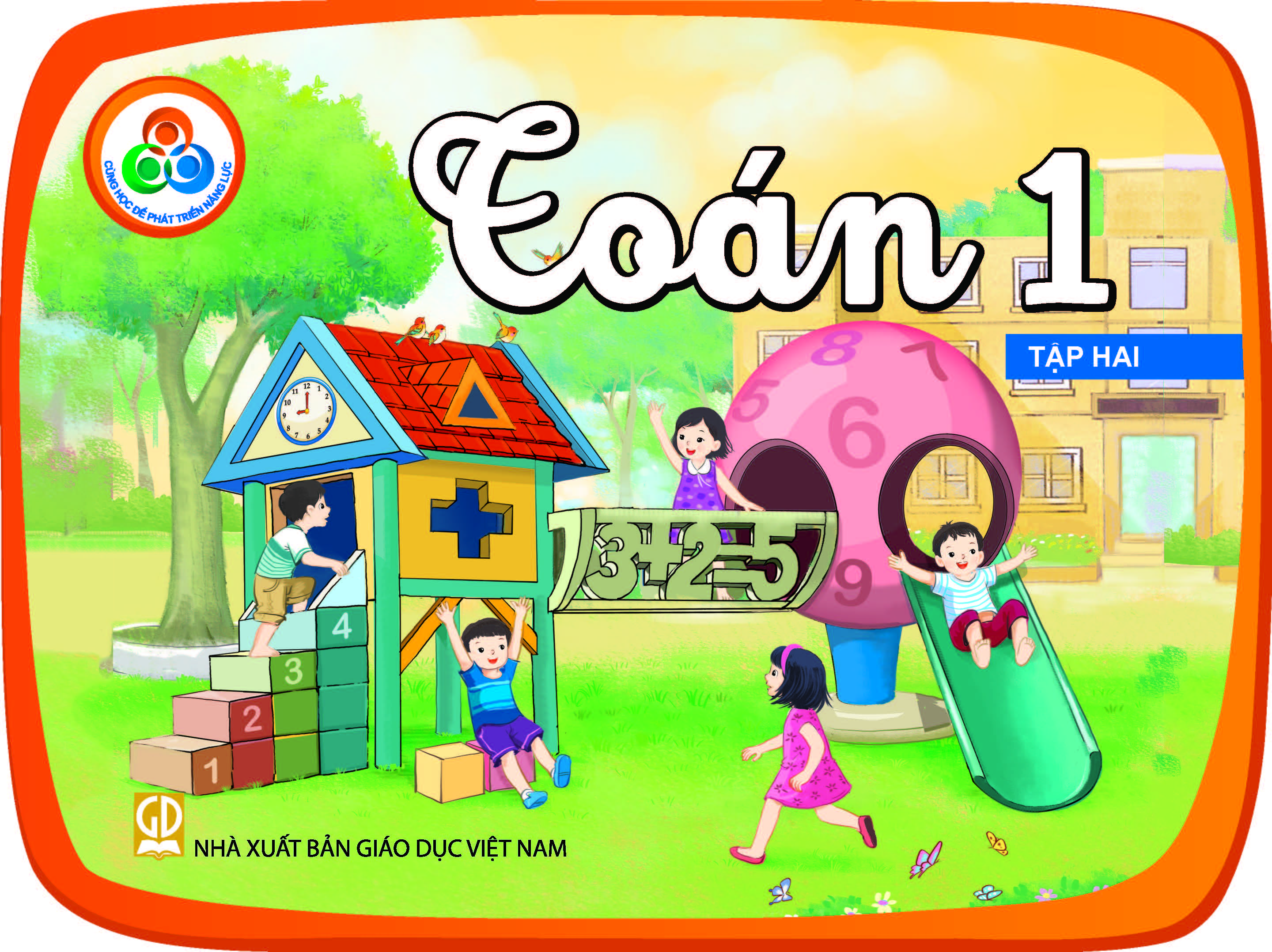 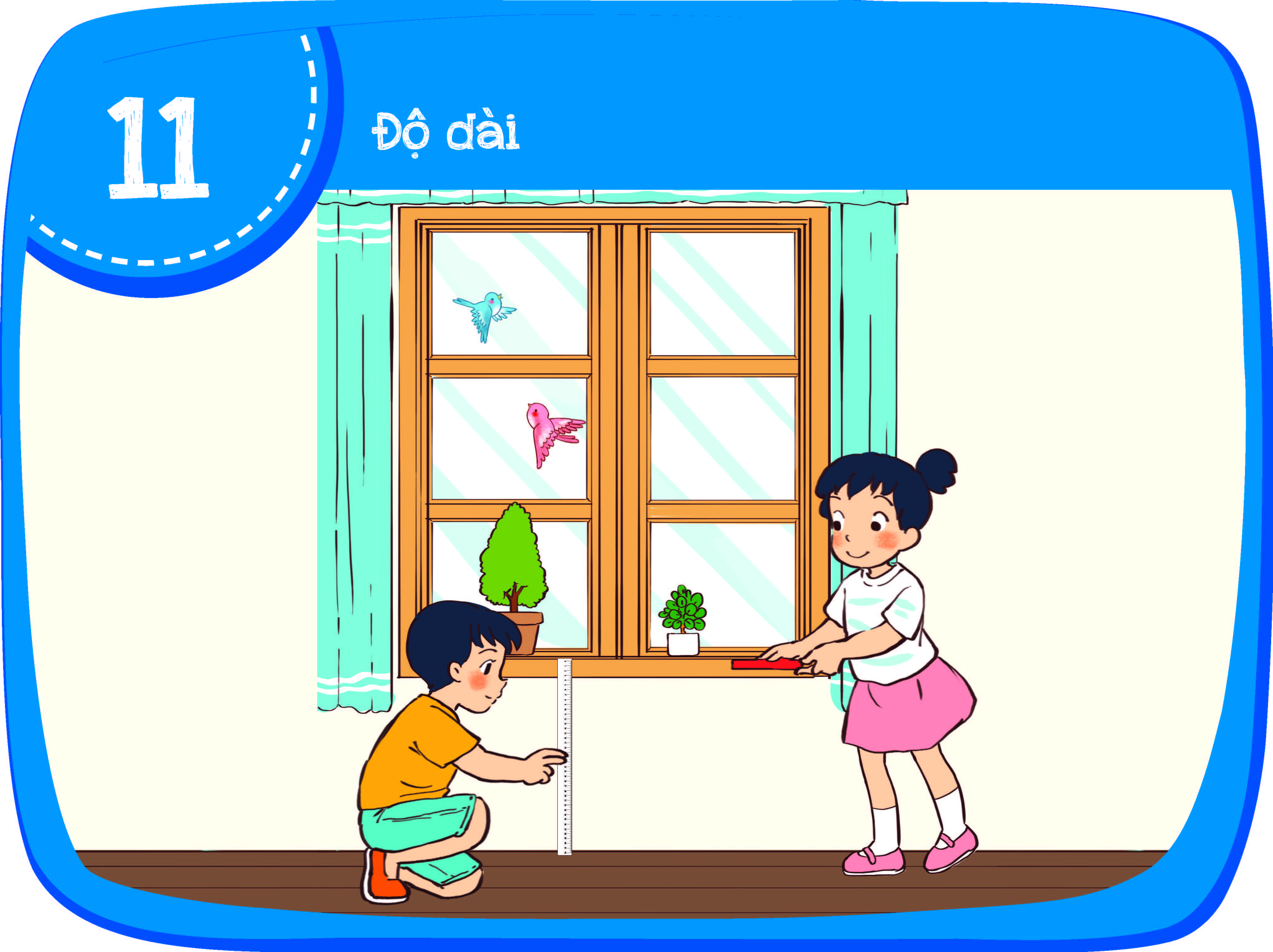 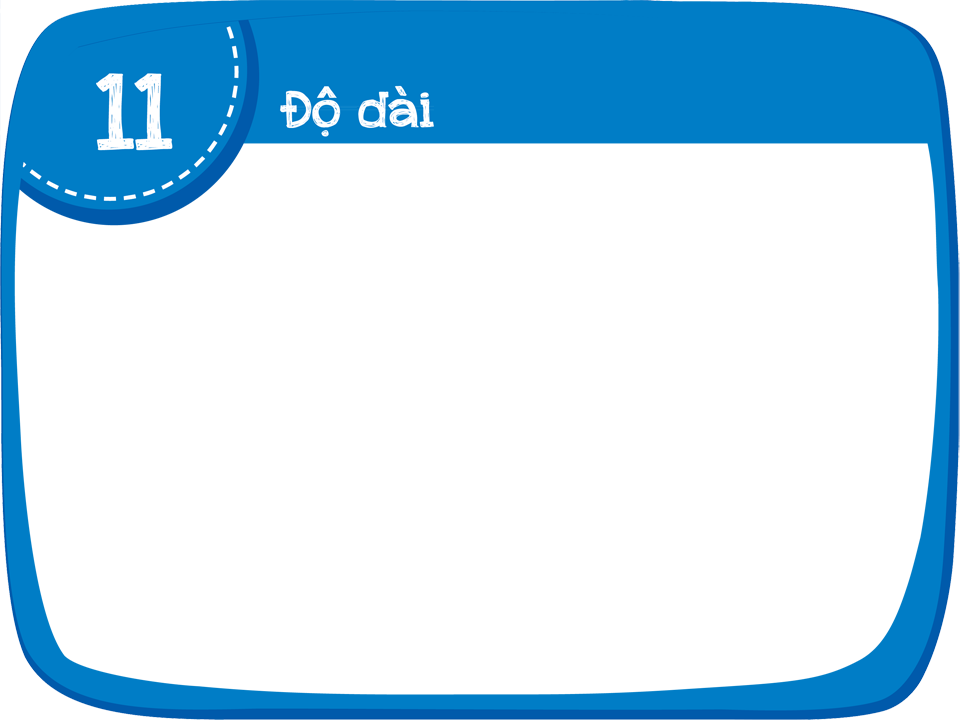 Dài hơn, ngắn hơn
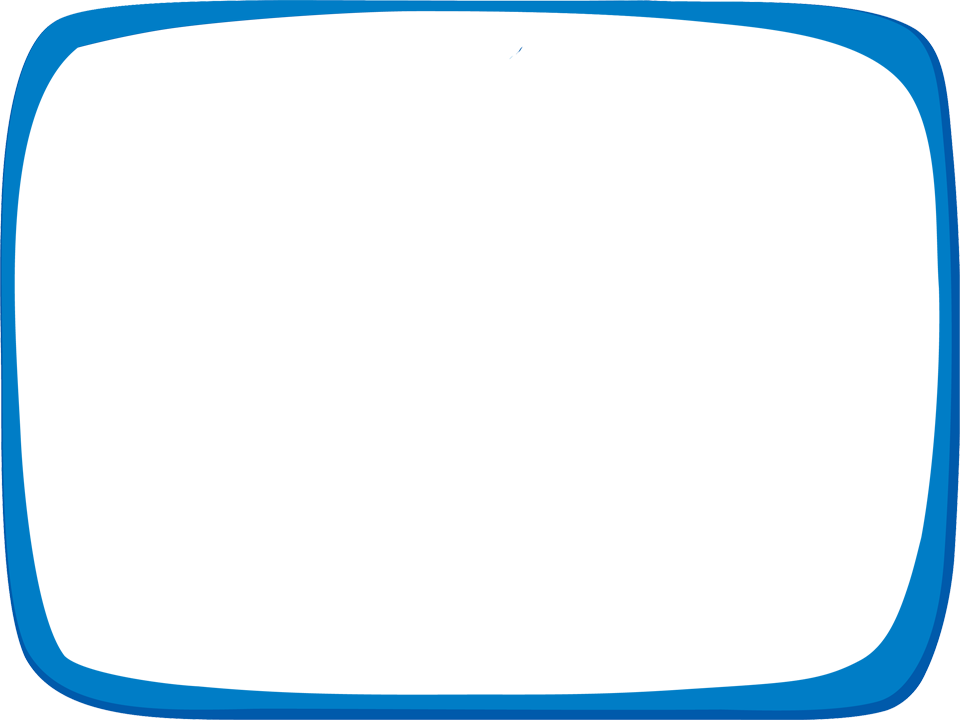 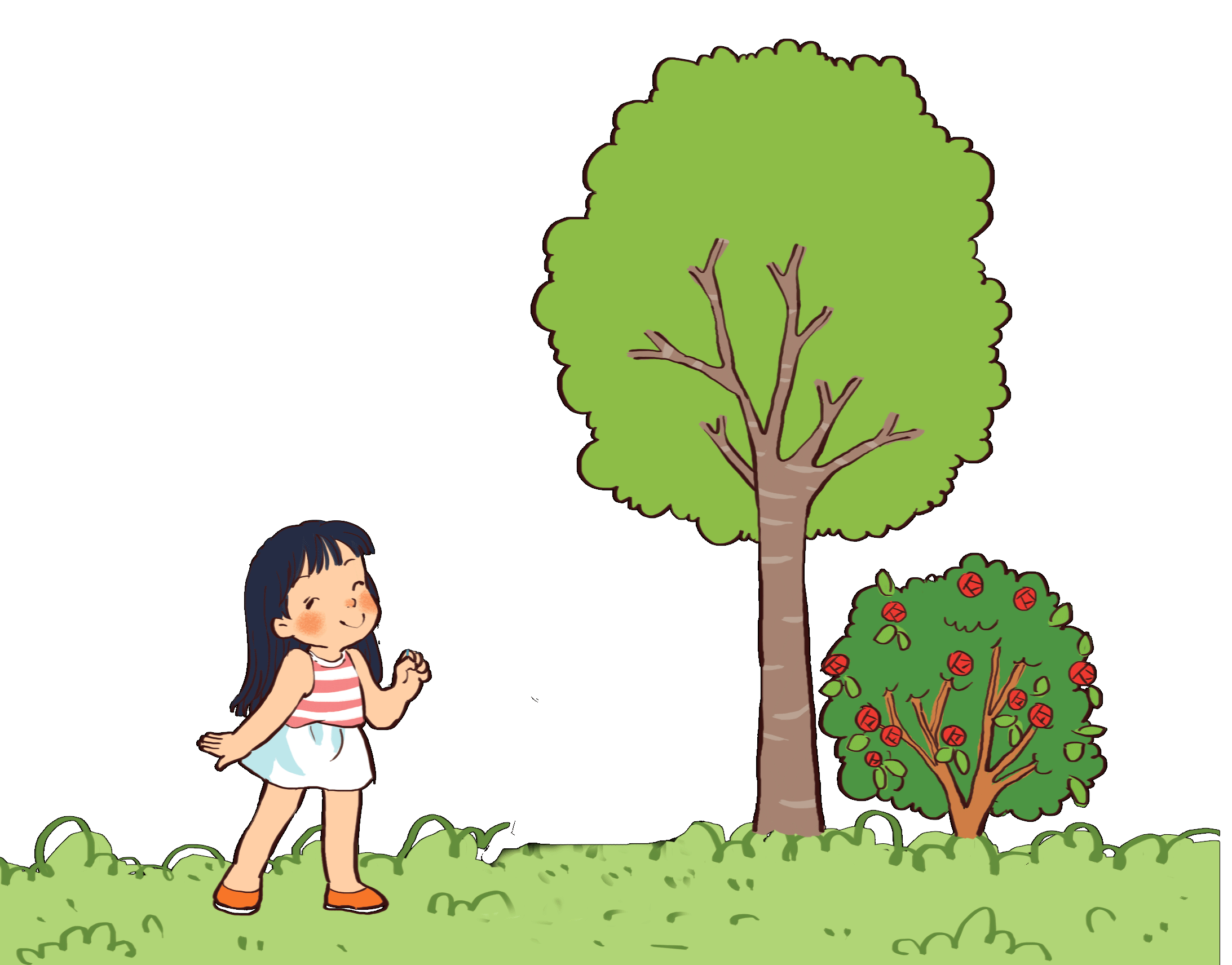 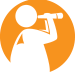 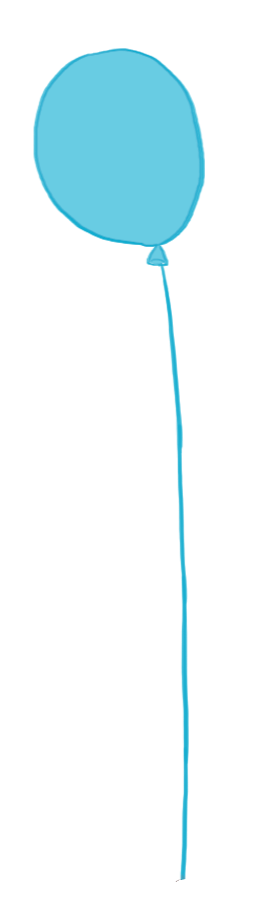 Bóng của tớ
bay cao hơn.
Vì dây buộc
bóng của bạn
dài hơn mà.
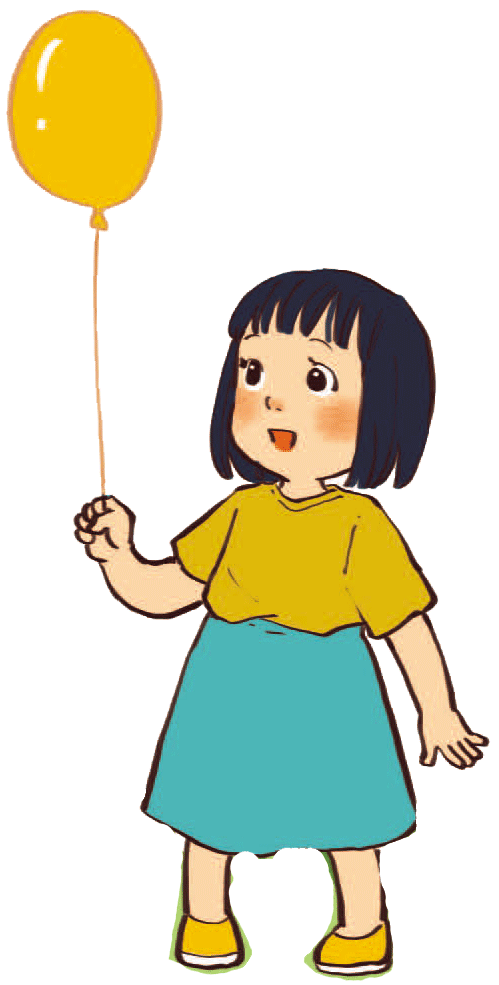 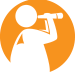 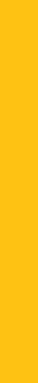 dài hơn
dây vàng
Dây xanh
ngắn hơn
dây xanh
Dây vàng
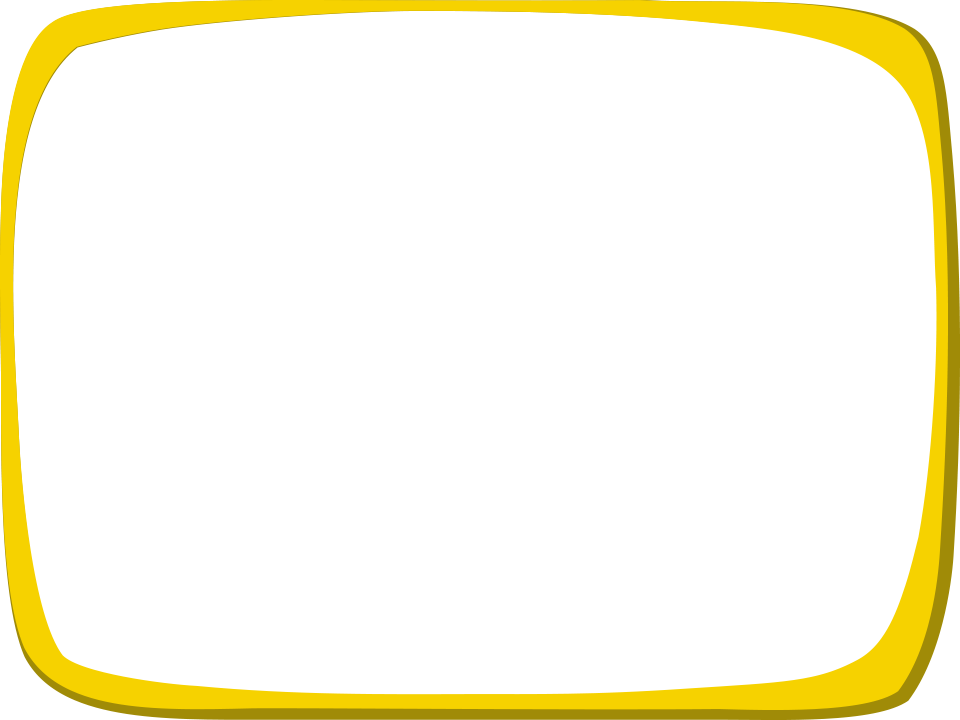 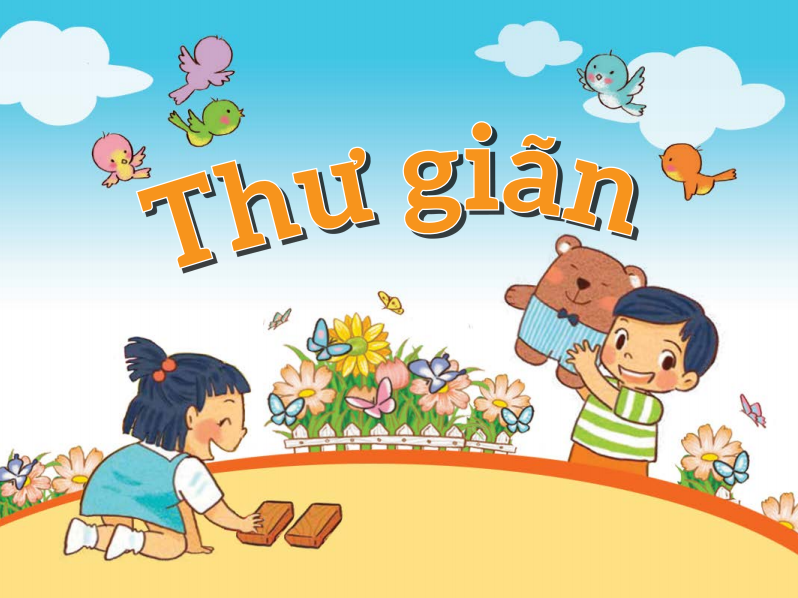 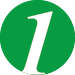 Nói dài hơn hoặc ngắn hơn.
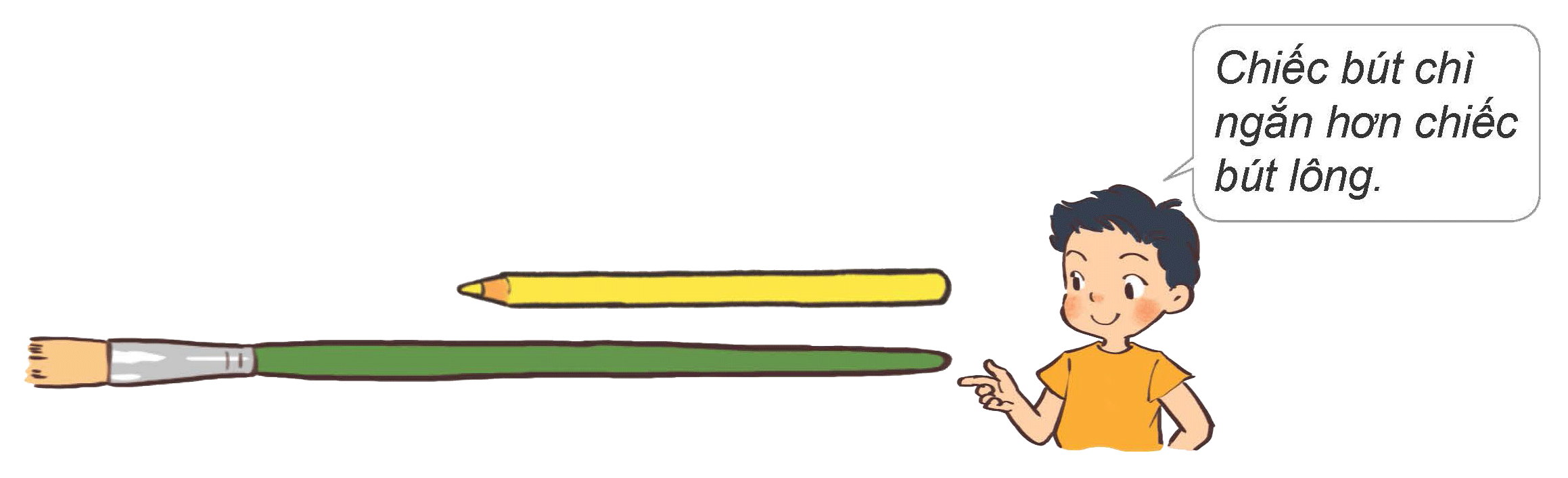 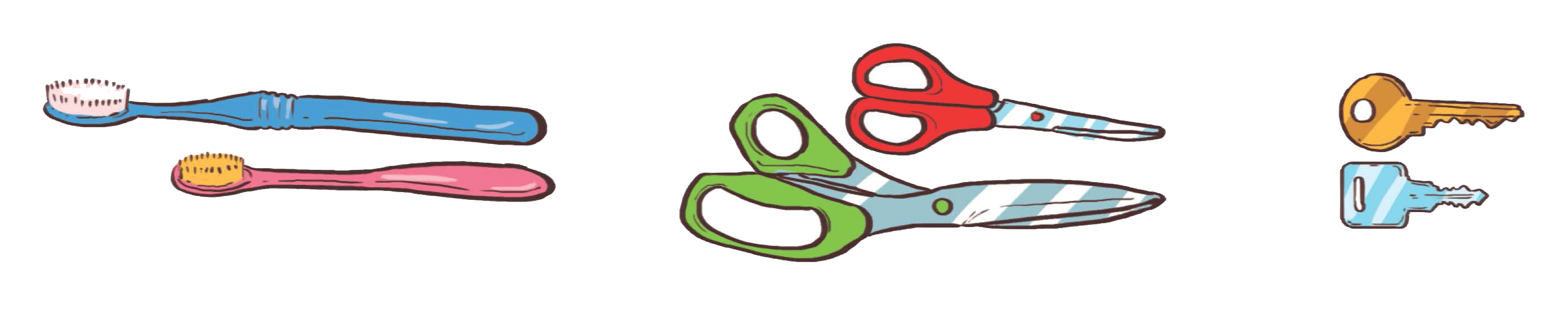 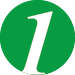 Nói dài hơn hoặc ngắn hơn.
Chiếc bút chì
Chiếc bút chì
ngắn hơn chiếc
bút lông.
ngắn hơn chiếc
bút lông.
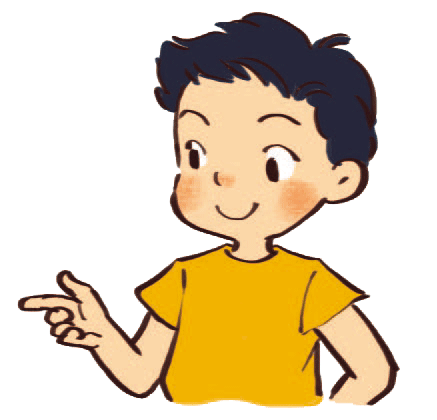 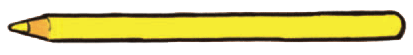 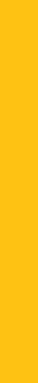 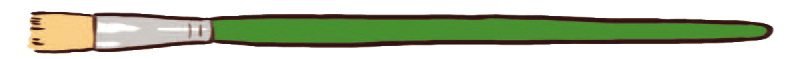 Chiếc bút lông
dài hơn chiếc
bút chì.
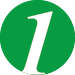 Nói dài hơn hoặc ngắn hơn.
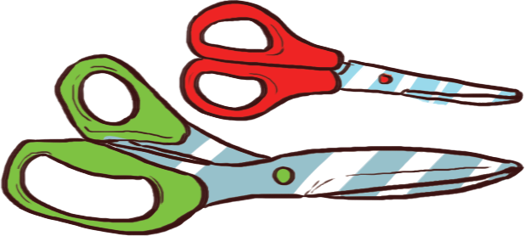 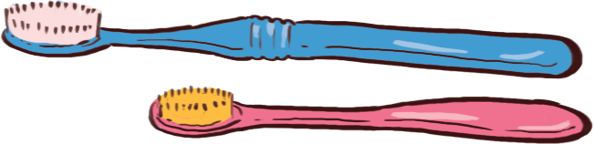 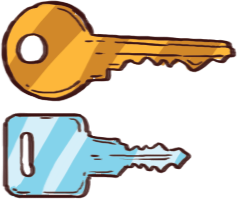 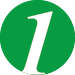 Nói dài hơn hoặc ngắn hơn.
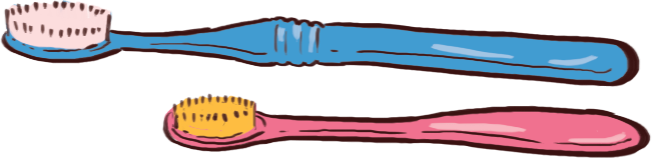 Chiếc bàn chải xanh dài hơn chiếc bàn chải hồng.
Chiếc bàn hồng ngắn hơn chiếc bàn chải xanh.
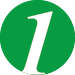 Nói dài hơn hoặc ngắn hơn.
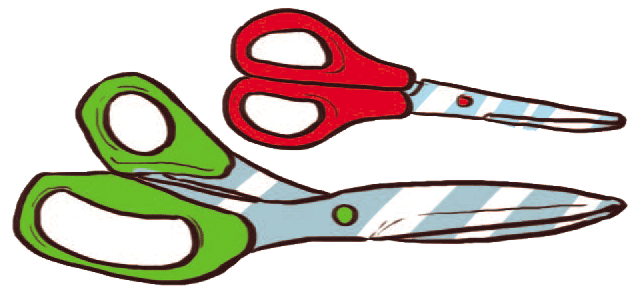 Chiếc kéo xanh dài hơn chiếc kéo đỏ.
Chiếc kéo đỏ ngắn hơn chiếc kéo xanh.
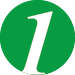 Nói dài hơn hoặc ngắn hơn.
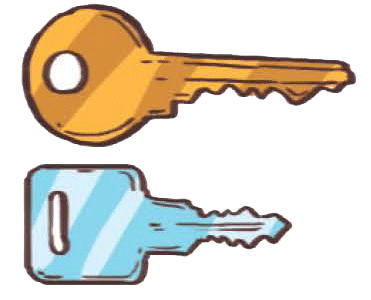 Chiếc chìa khóa vàng dài hơn chiếc chìa khóa xanh.
Chiếc chìa khóa xanh ngắn hơn chiếc chìa khóa vàng.
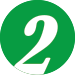 Nói cao hơn hoặc thấp hơn.
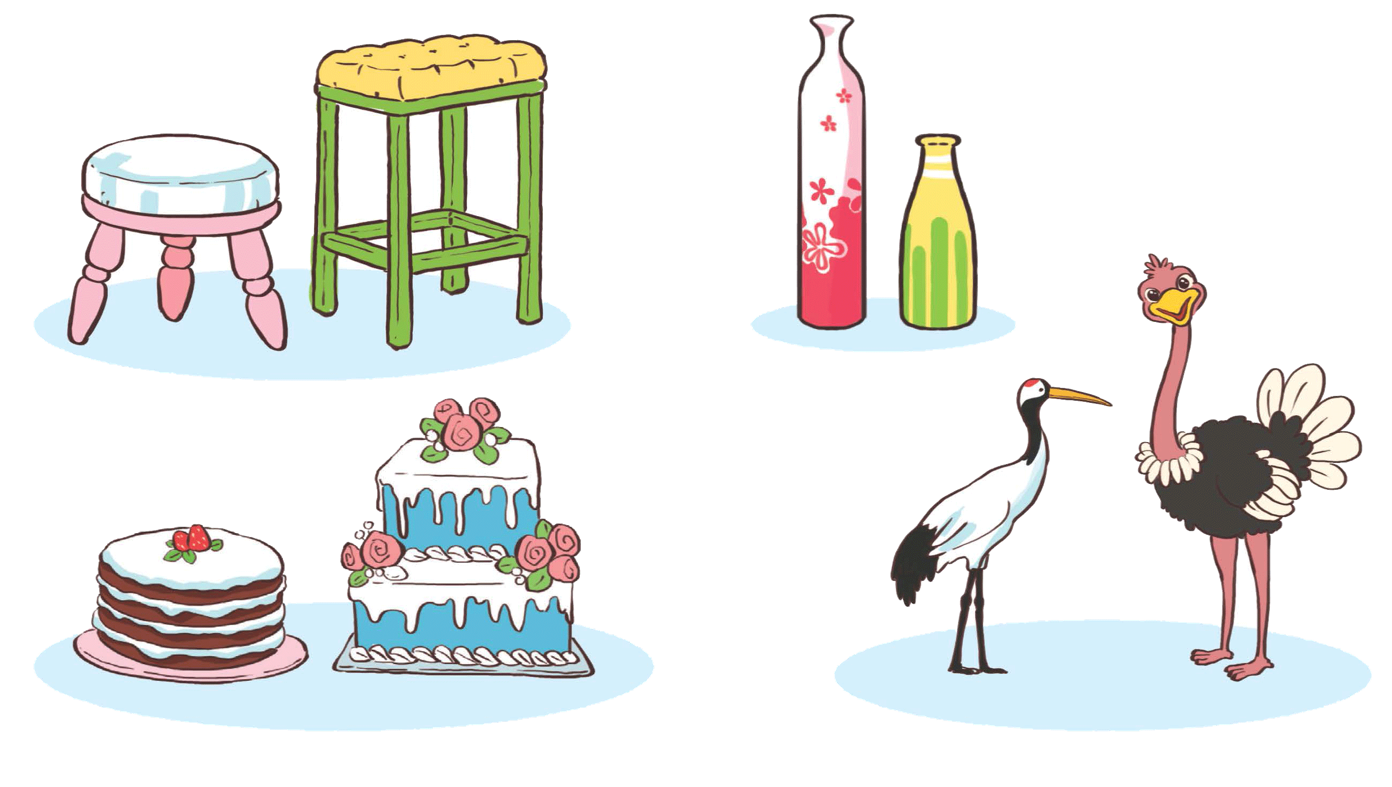 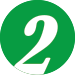 Nói cao hơn hoặc thấp hơn.
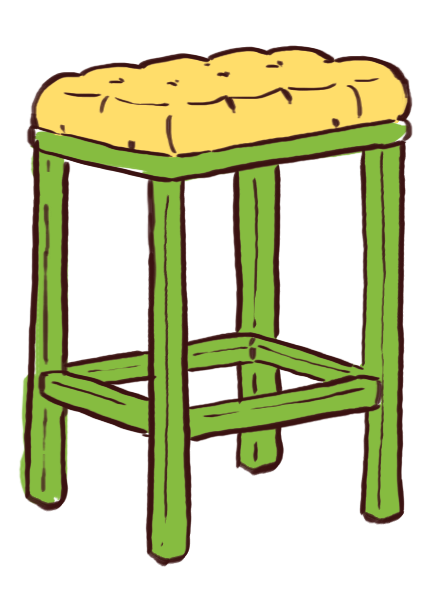 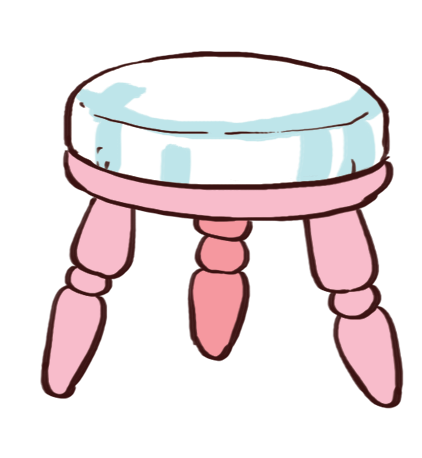 ?
thấp hơn
Chiếc ghế hồng                 chiếc ghế xanh.
?
cao hơn
Chiếc ghế xanh                  chiếc ghế hồng.
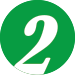 Nói cao hơn hoặc thấp hơn.
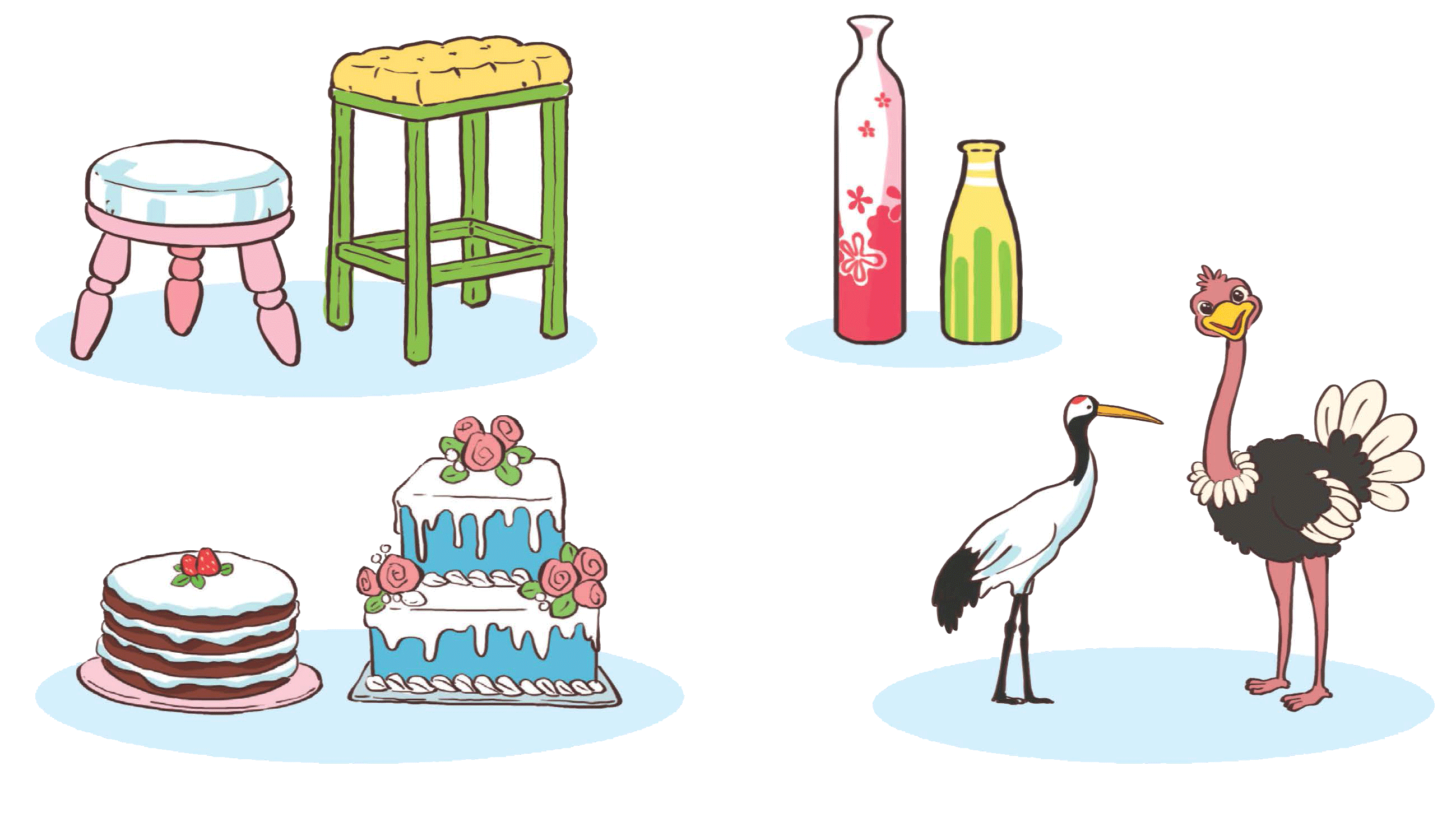 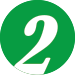 Nói cao hơn hoặc thấp hơn.
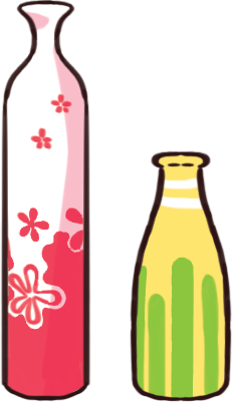 Chiếc lọ hồng cao hơn chiếc lọ xanh.
Chiếc lọ xanh thấp hơn chiếc lọ hồng
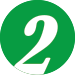 Nói cao hơn hoặc thấp hơn.
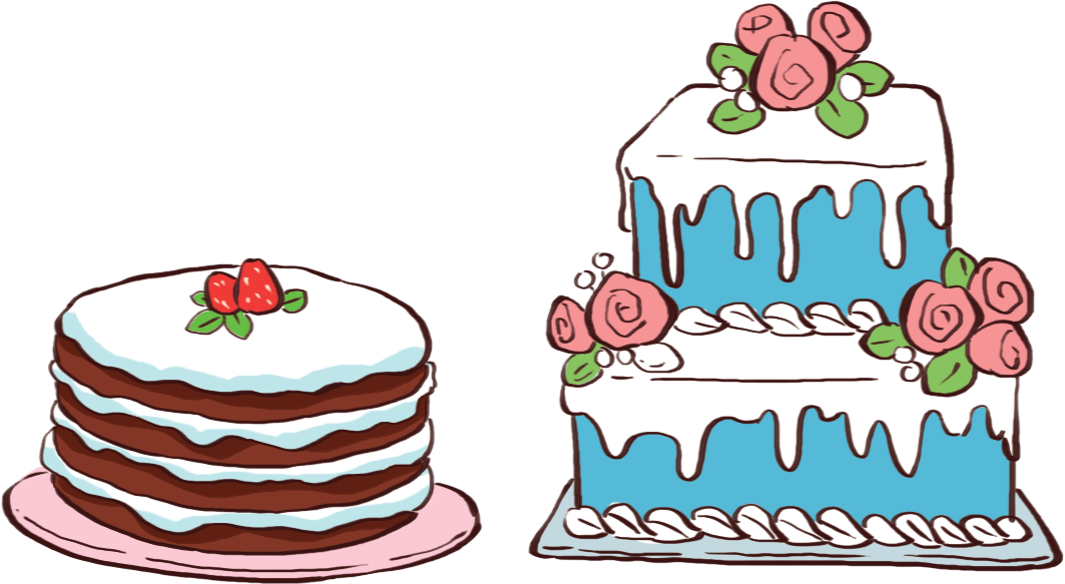 Chiếc bánh tròn thấp hơn chiếc bánh vuông.
Chiếc bánh vuông cao hơn chiếc bánh tròn.
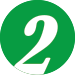 Nói cao hơn hoặc thấp hơn.
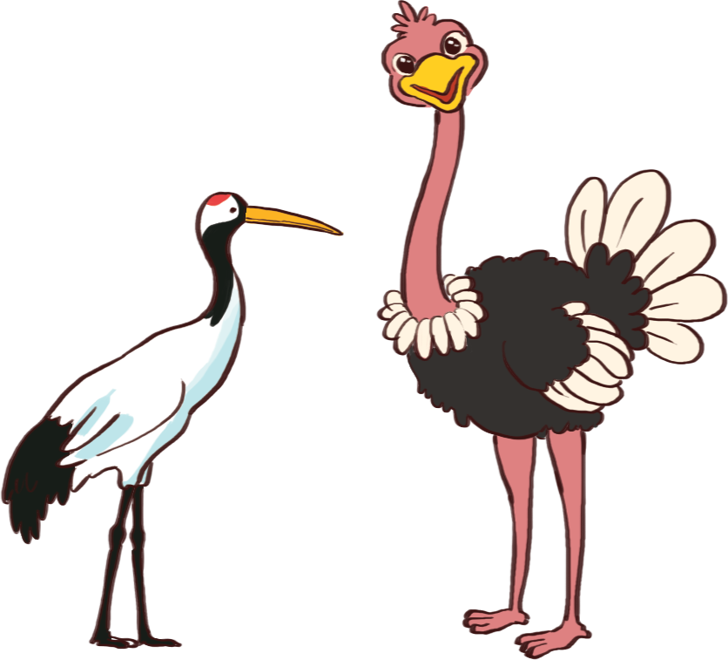 Con cò thấp hơn con chim đà điểu.
Con chim đà điểu cao hơn con cò.
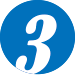 Trả lời câu hỏi.
b. Chân có đi vừa giày không?
a. Chiếc thước gỗ này có xếpđược vào trong hộp không?
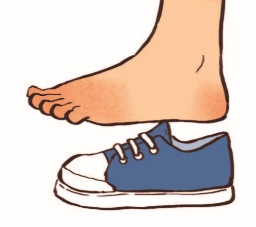 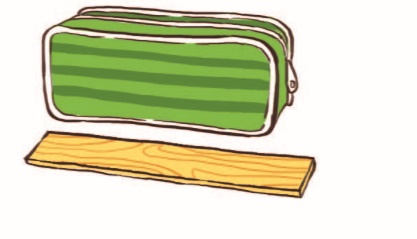 c. Quyển sách này có dựng được vào trong ngăn không?
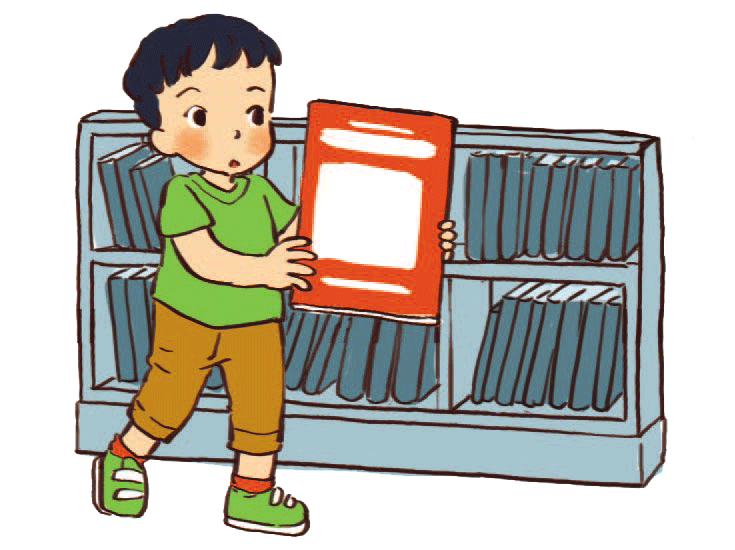 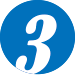 Trả lời câu hỏi.
a. Chiếc thước gỗ này có xếp được vào trong hộp không?
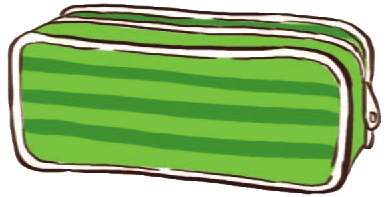 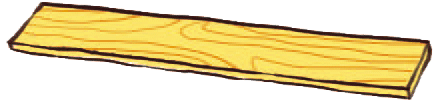 ?
không
Chiếc thước gỗ            xếp được vào trong hộp.
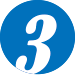 Trả lời câu hỏi.
b. Chân có đi vừa giày không?
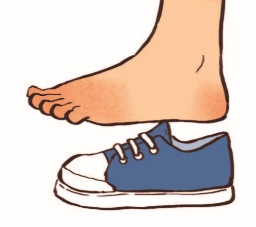 Chân không đi vừa giày.
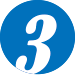 Trả lời câu hỏi.
c. Quyển sách này có dựng được vào trong ngăn không?
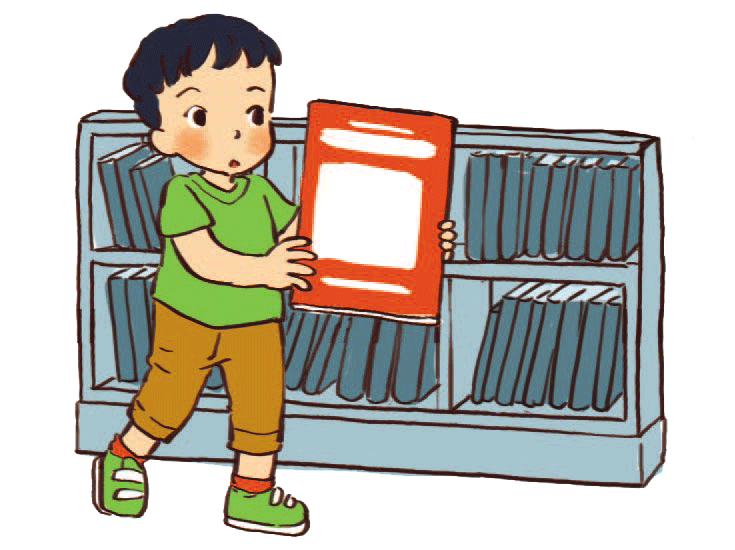 Quyển sách này không dựng được vào trong ngăn.
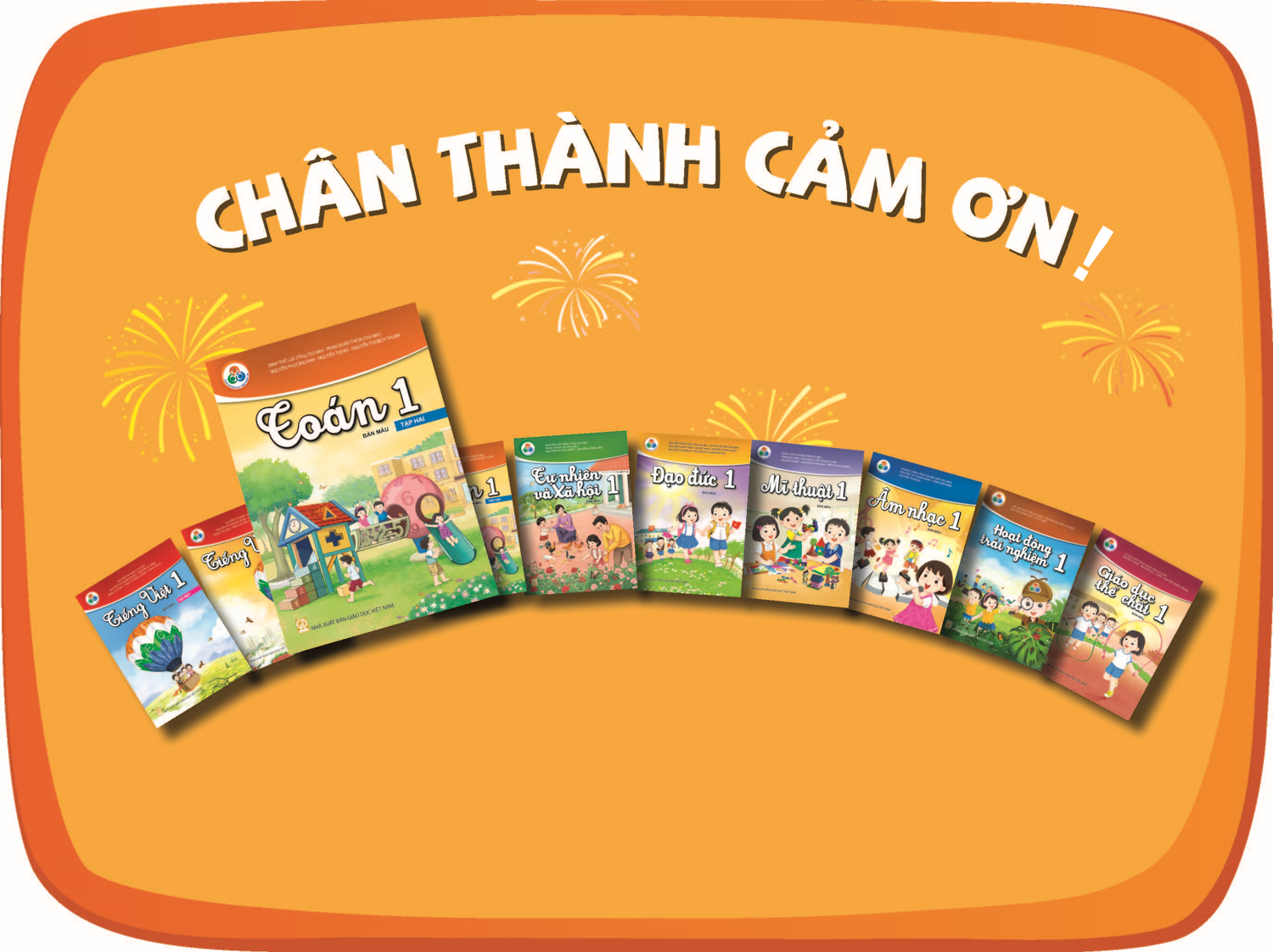